A Level Sociology
at Honiton Community College
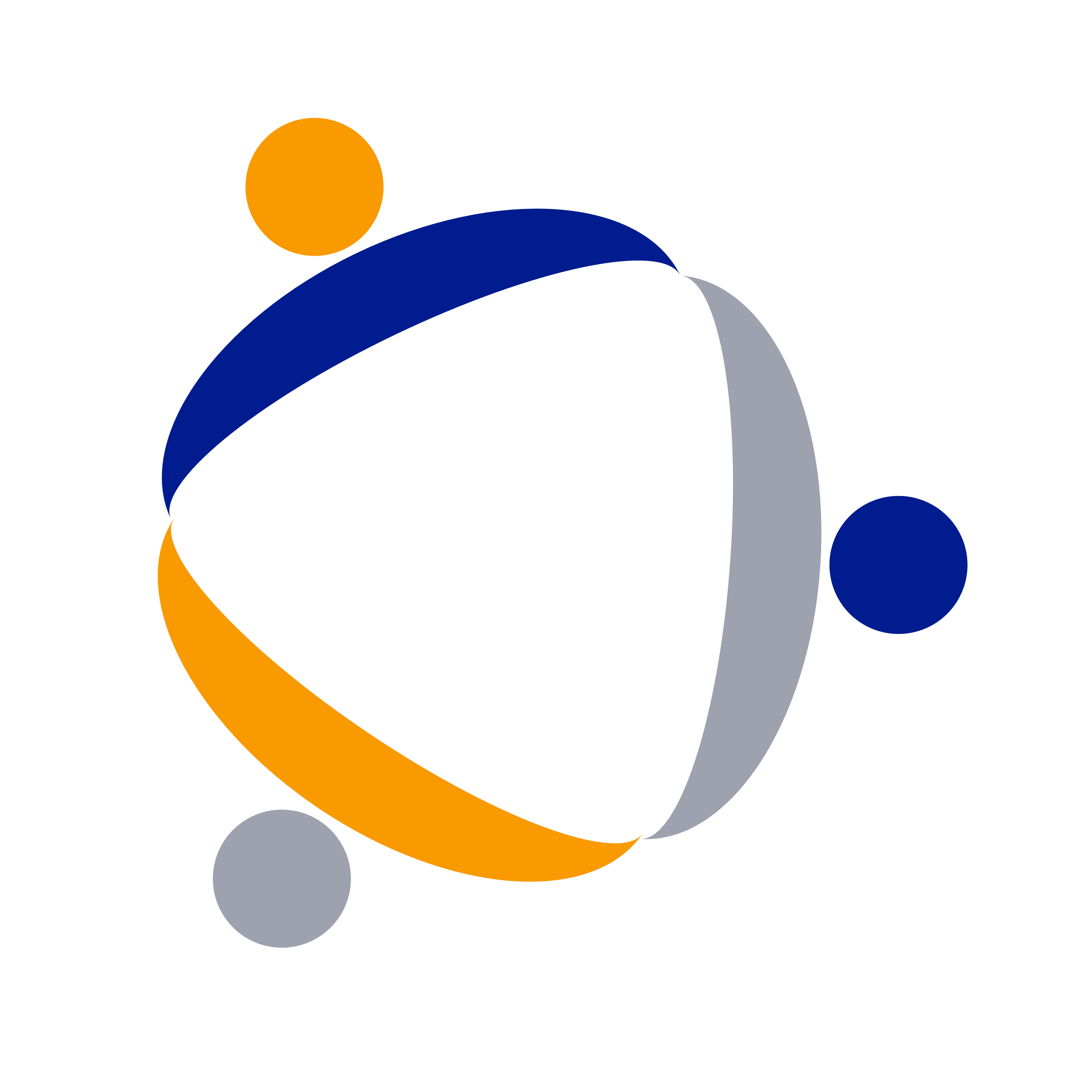 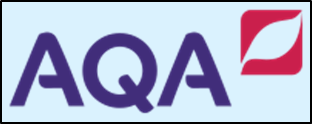 Miss Taylor 
Miss Rew
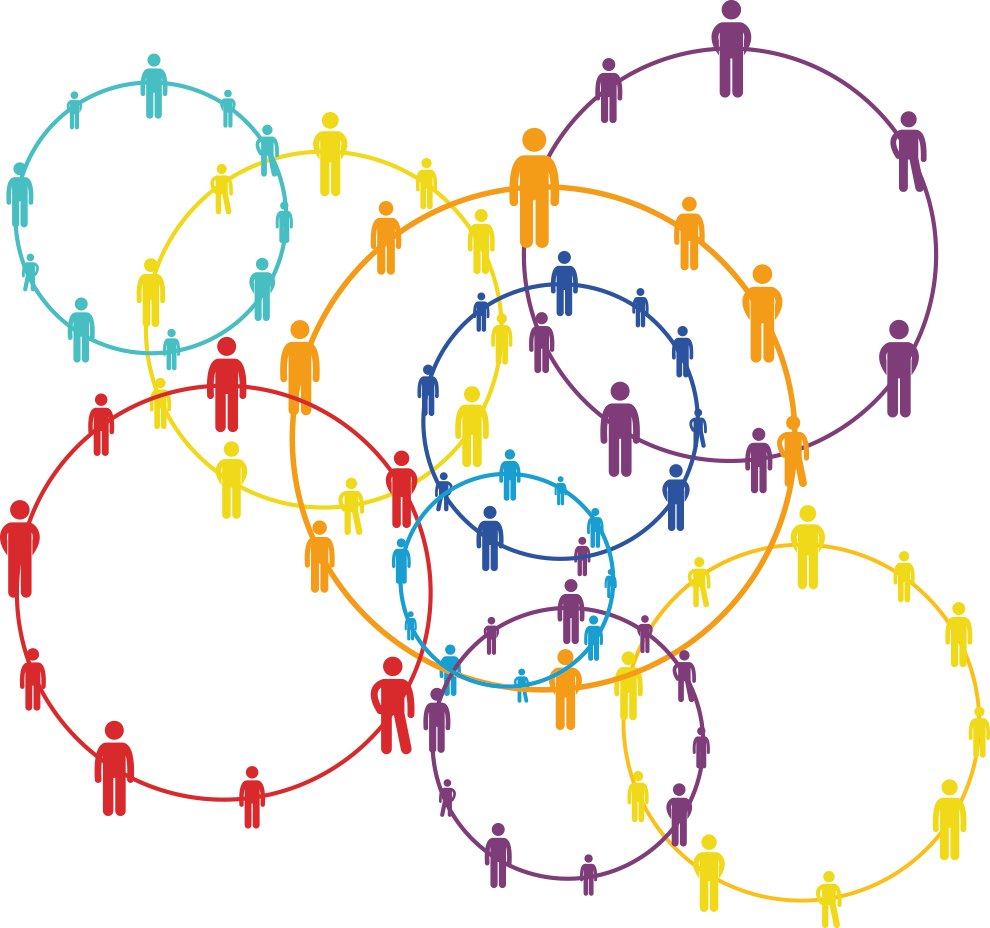 What is Sociology?
The study of society and HOW it works 

Sociology will ask you to consider the following questions…
Have Facebook, Twitter and the blogsphere empowered people?
Is there an ‘ideal family’?
Why is it that factors such as class, ethnicity and gender appear to impact on how well – or otherwise – we do at school?
Why does crime occur and how reliable are official statistics?
Who has ‘power’ in society and why?

Sociology tackles contemporary issues…
Is Britain broken?
What’s the impact of social network sites?
Who do our schools benefit?
Who joins gangs?
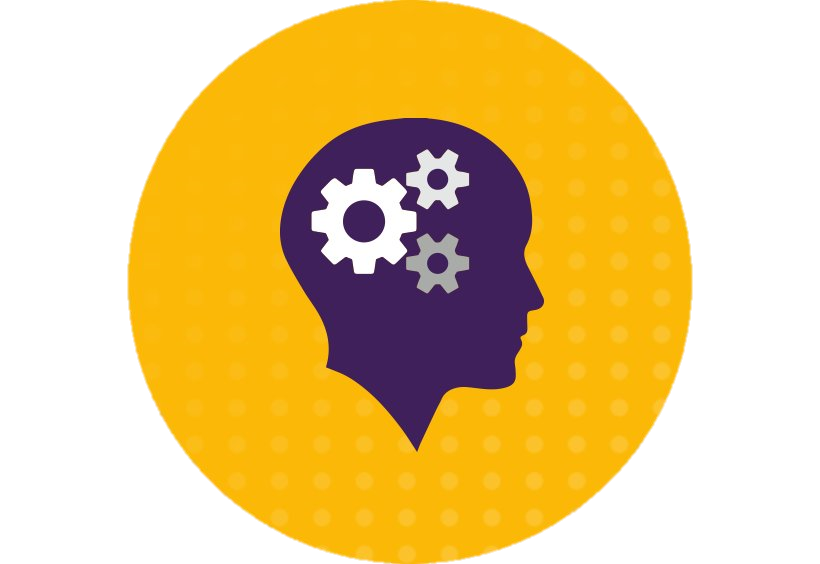 Topics within sociology
Year 12 

Families and Households 
 
Education + methods in context
Year 13 

Crime and Deviance
 
The Media
Perspectives and Research methods
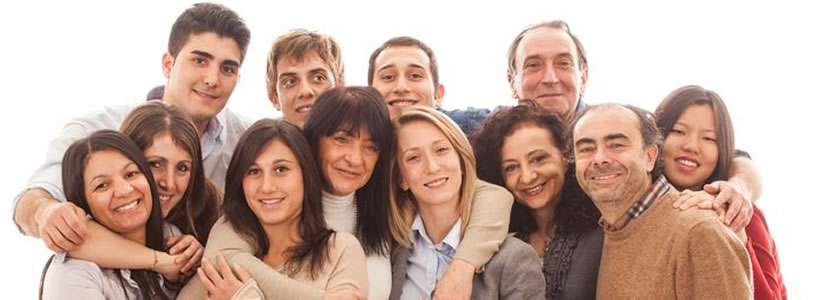 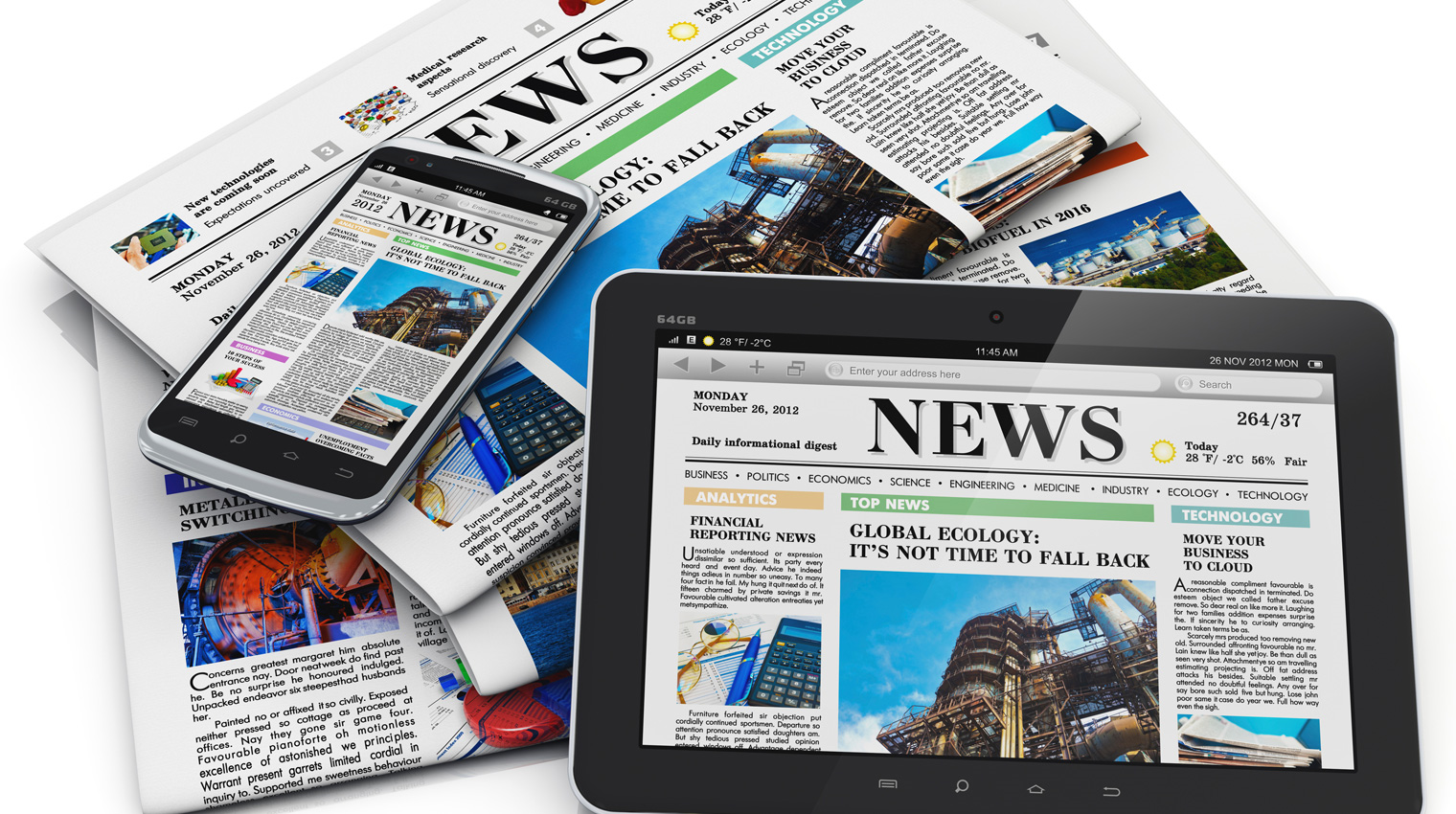 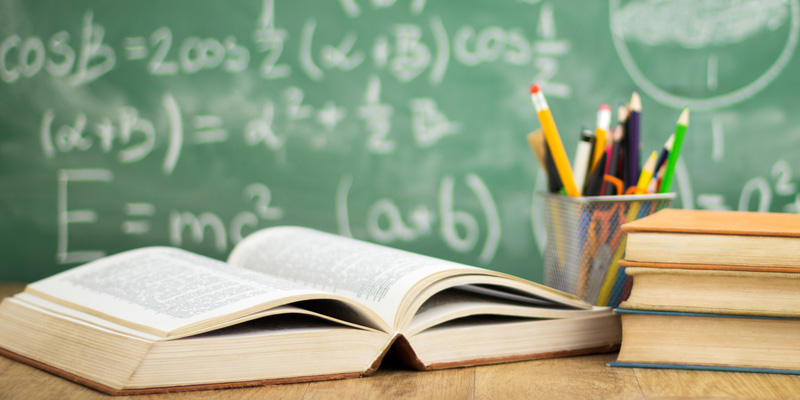 [Speaker Notes: Families and households – start with this as we all come from a type – different types, role within society, changing patterns, gender roles, childhood and status of children in society, demographic changes

Education – role, functions, relationships, different achievements, research methods

Media – who owns and controls it, popular culture, how media represents society

Crime – crime, deviance, social control, who commits the crime, prevention, punishment, victims]
Where can Sociology take you?
Possible degree options:

Sociology    Criminology
Psychology
English    Nursing
Journalism
Business    History
Teaching
Marketing    Geography
Social Work
Law    Politics
Possible career options:

Social work    Psychologist
Advertising
Policing    Nursing
Probation
Marketing    Aid worker
Advertising
Journalism    SENCO
Teaching
Youth worker    Lawyer
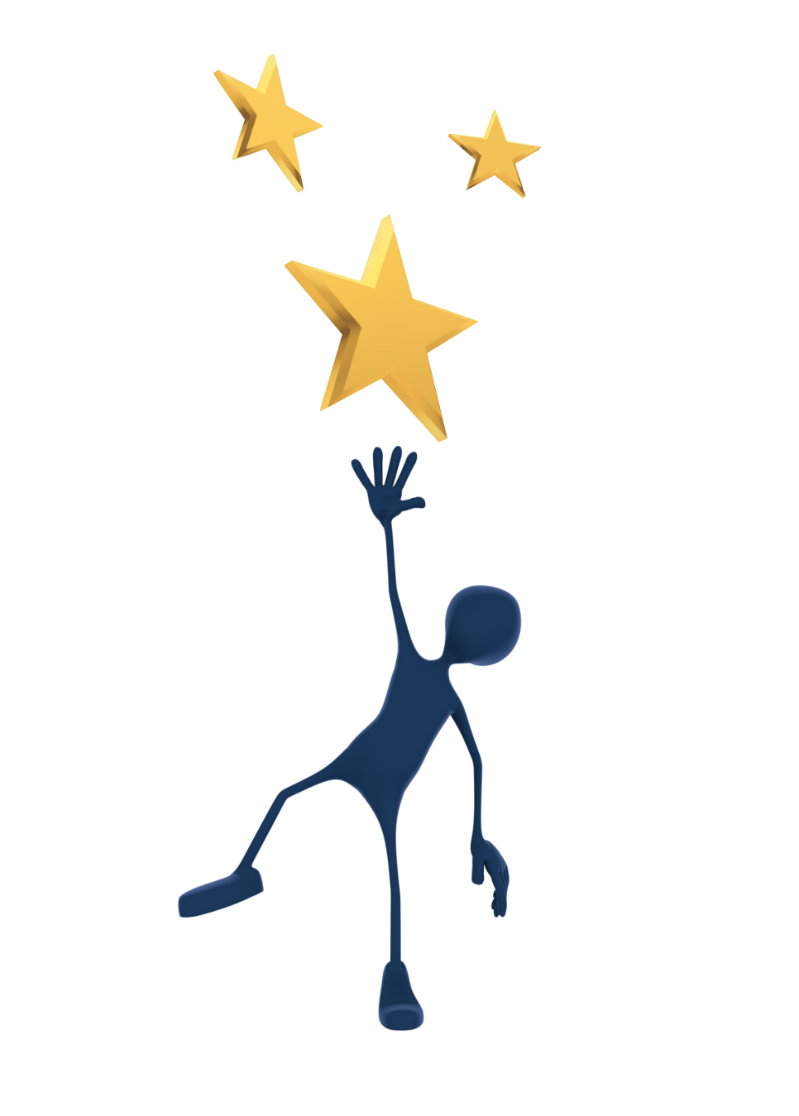 Assessment:
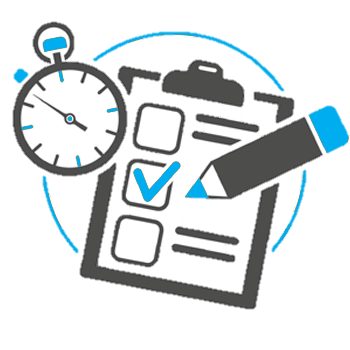 At A level there are three exams 
Education and Methods in context 
Families and households and the media 
Crime and Deviance 

These are all worth one third of your A level grade 
Each exam lasts 2 hours and are worth 80 marks each 
The exams consist of a mixture of short answer and extended writing questions.
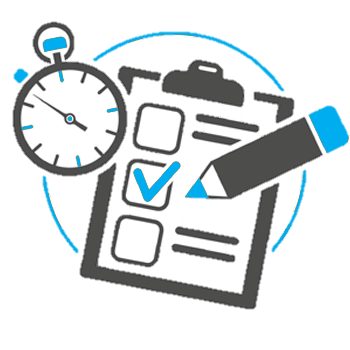 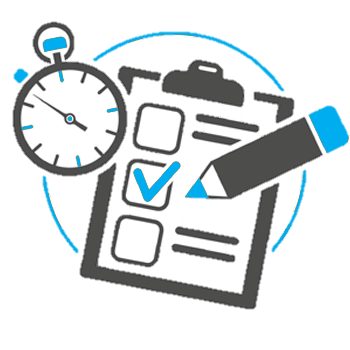 In class assessment:
There will be a mid-unit and end of unit assessment for each topic to practice, prepare you for the assessment, ensure you have detailed feedback, and track your progress across the two years. 
You will be an expert by the exam – and no surprises! 
Mixture of written and practical assessment in class – e.g. in year 12 you will have the opportunity to create your own research project studying aspects of education within our school.
How do I know if sociology is for me?
Have a keen interest in society – what makes it work and what makes it crumble 
Have a keen interest in humans – why do we act the way we do? 
Inquisitive 
Empathetic 
Communication skills 
Problem solving 
Love to argue!
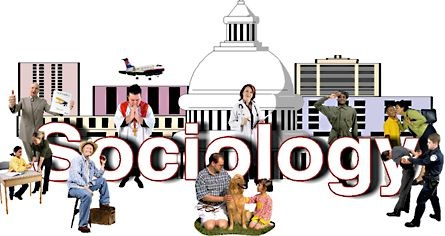 A level Sociology
We hope to see you next year